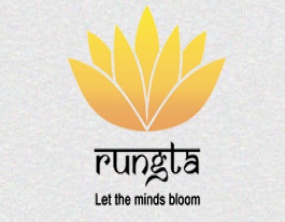 RUNGTA COLLEGE OF DENTAL SCIENCES & RESEARCH
CLEFT LIP AND PALATE
DEPARTMENT OF PEDODONTICS AND PREVENTIVE DENTISTRY
1
Specific learning Objectives
CATEGORY
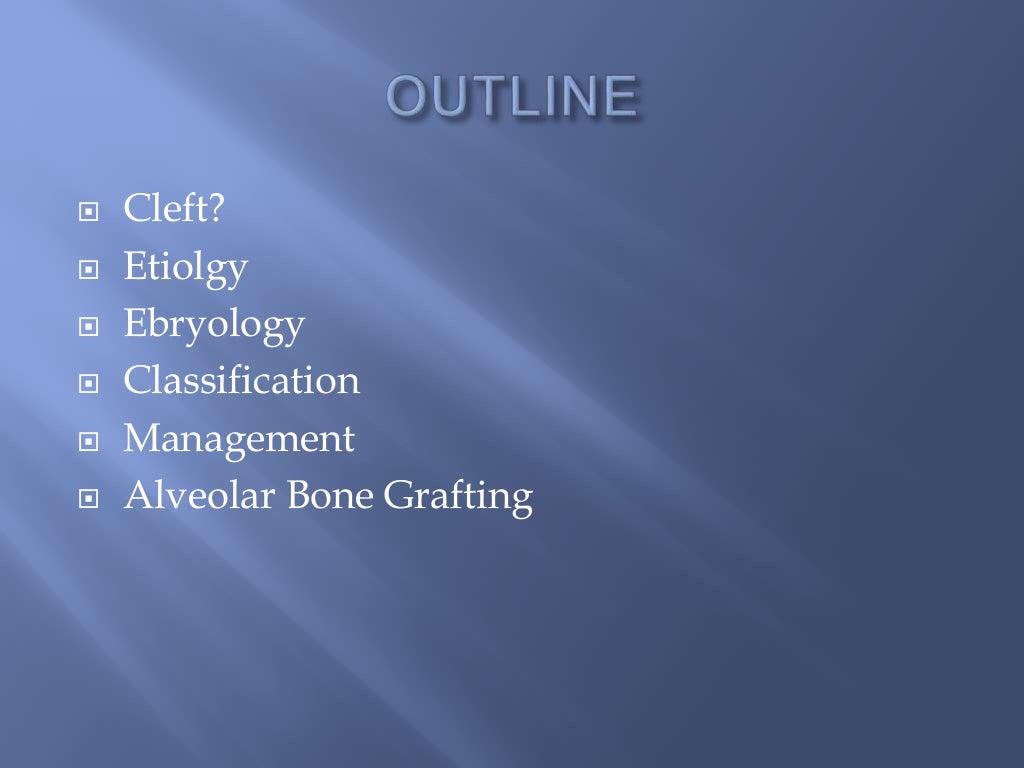 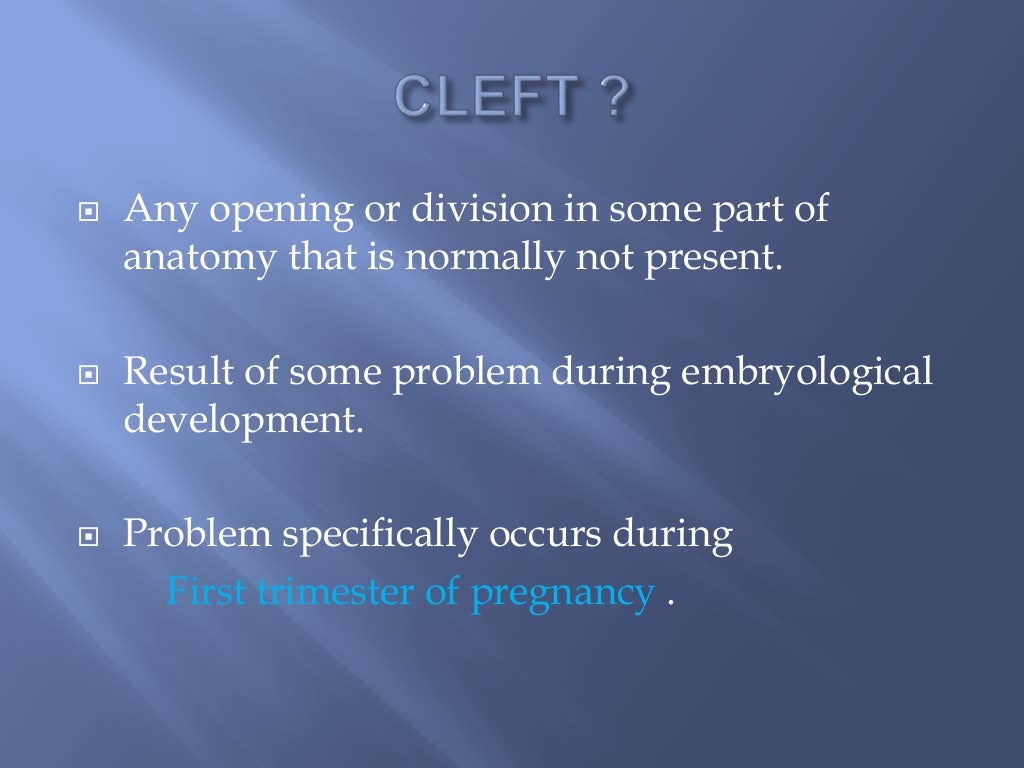 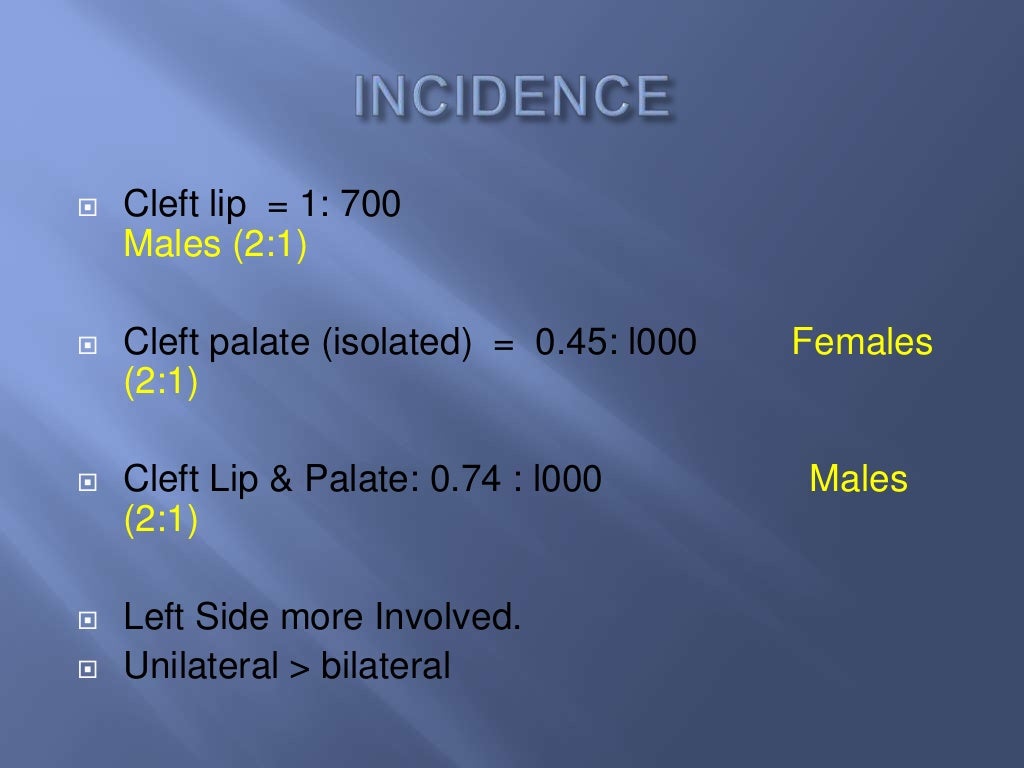 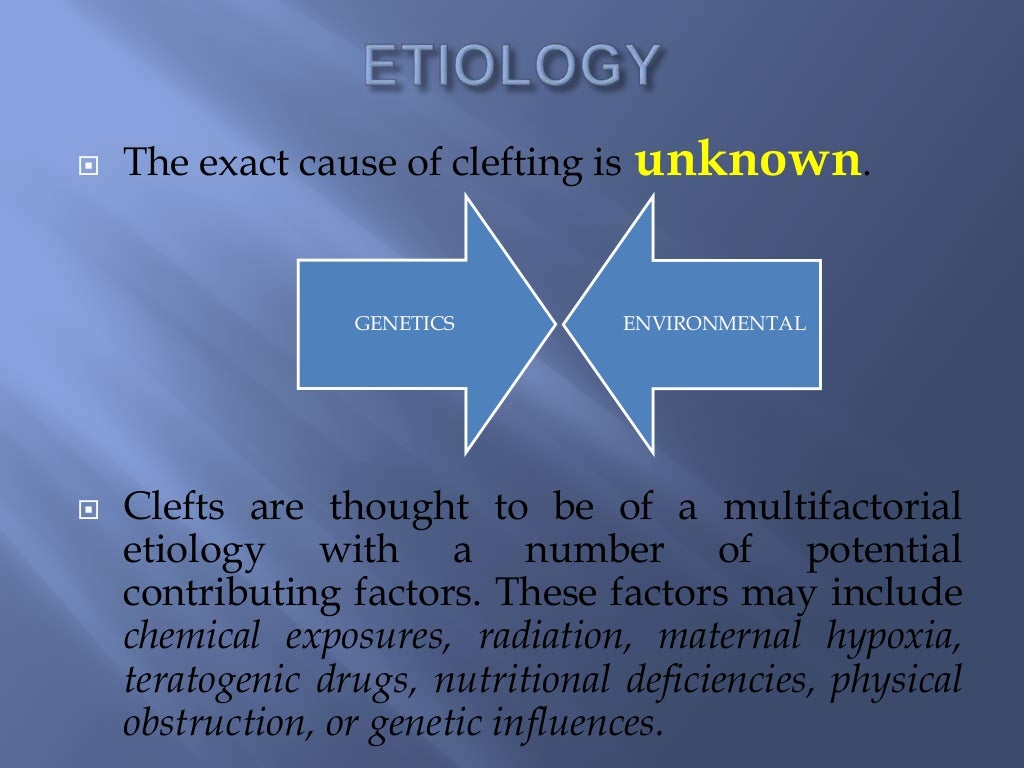 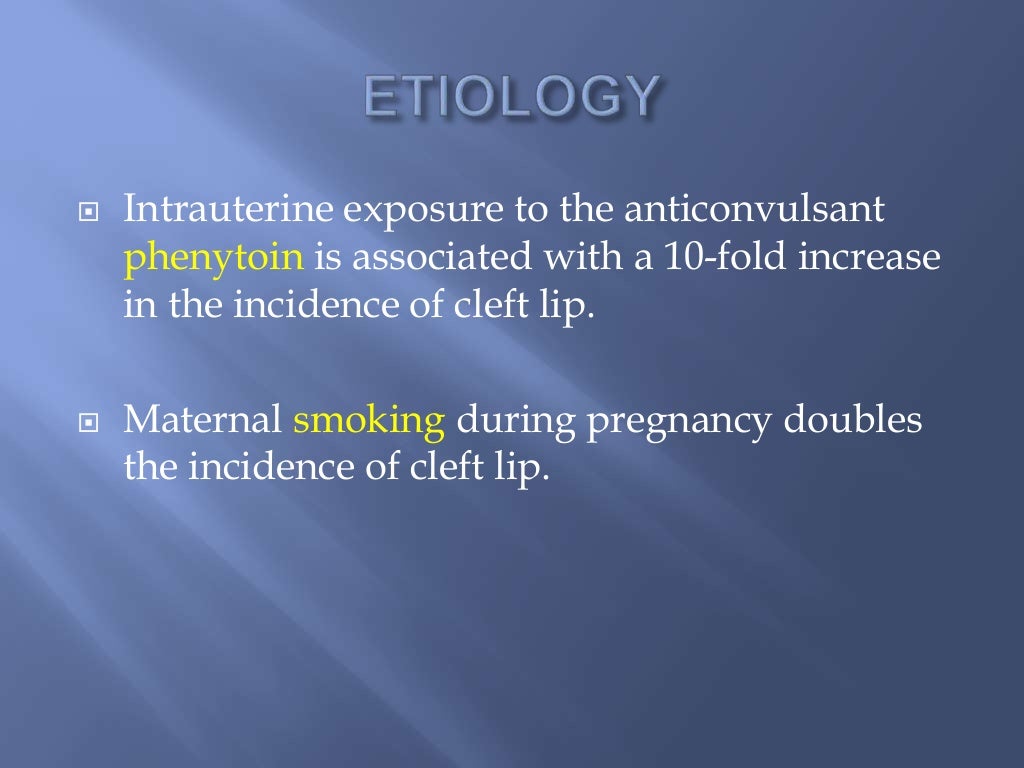 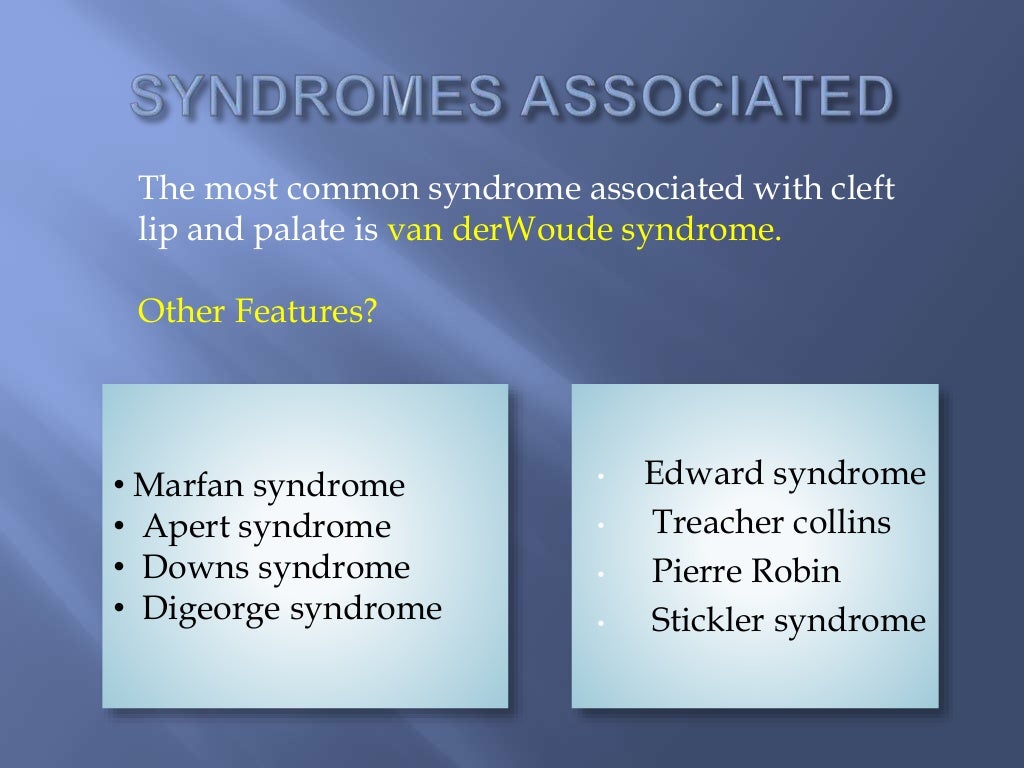 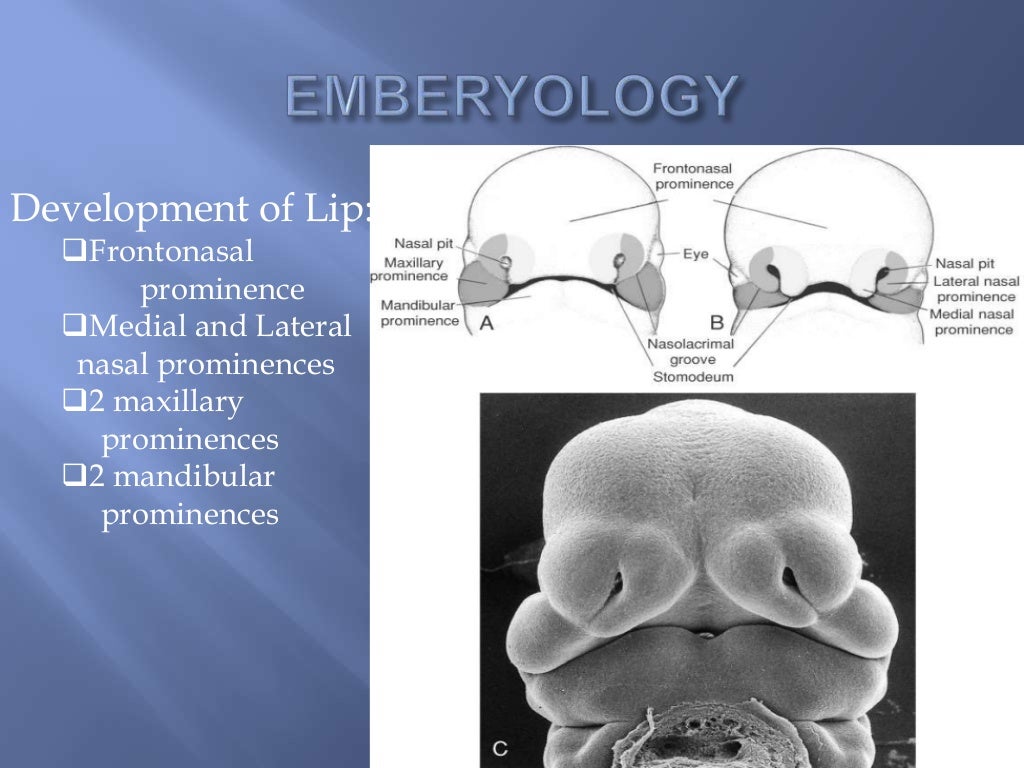 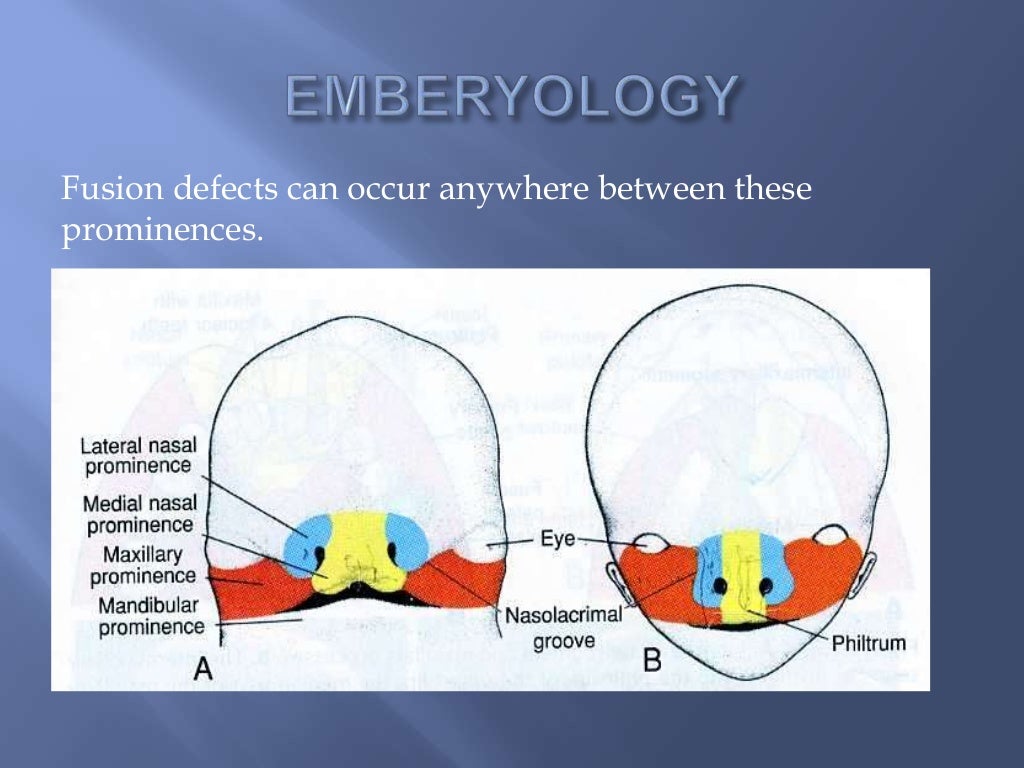 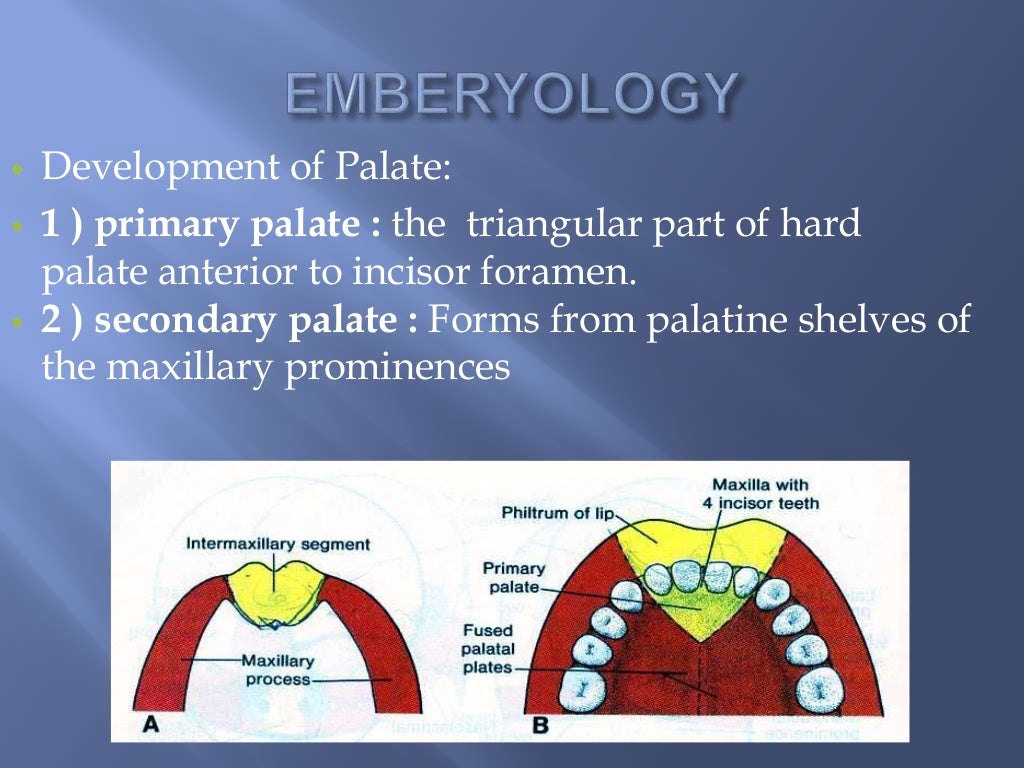 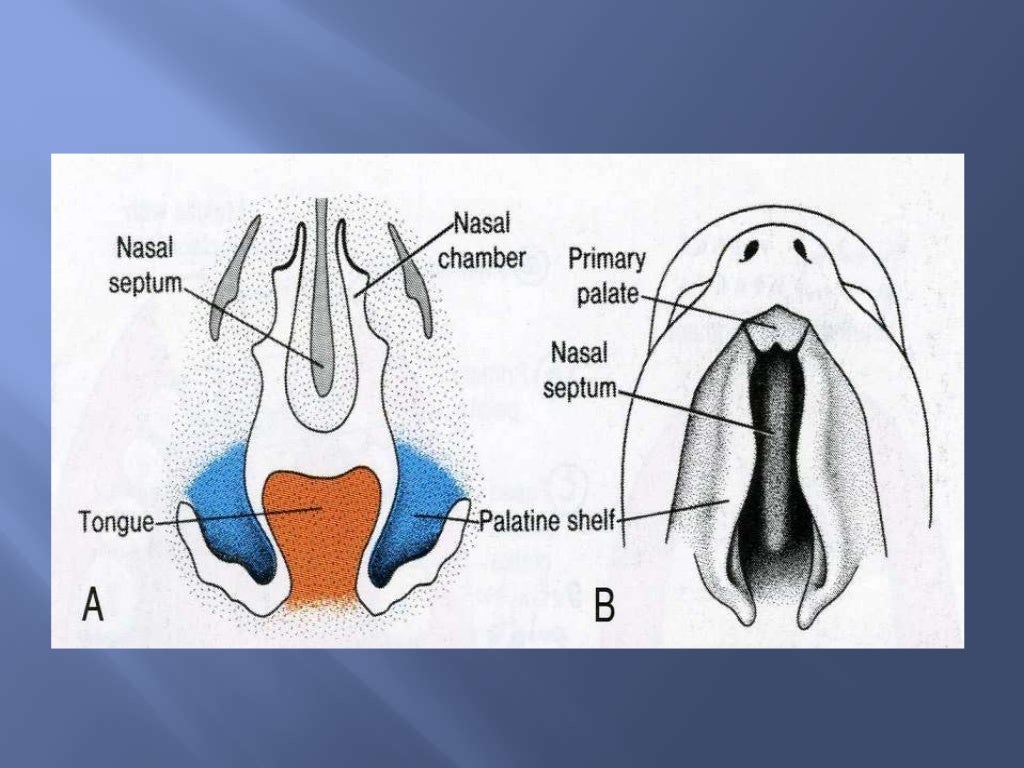 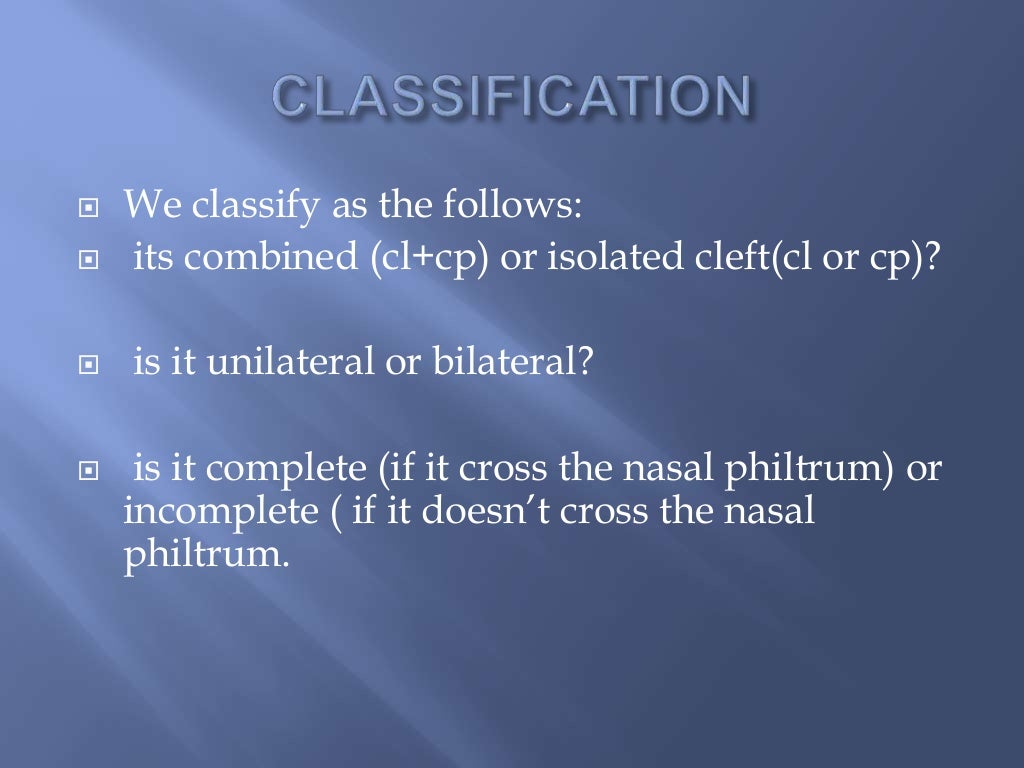 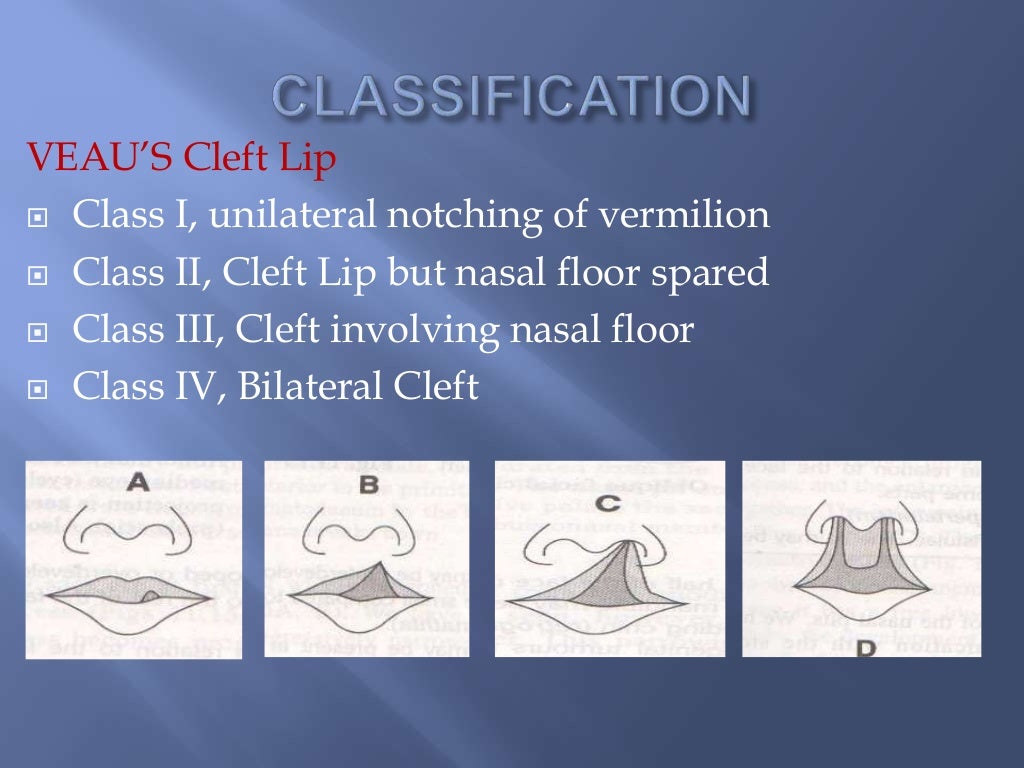 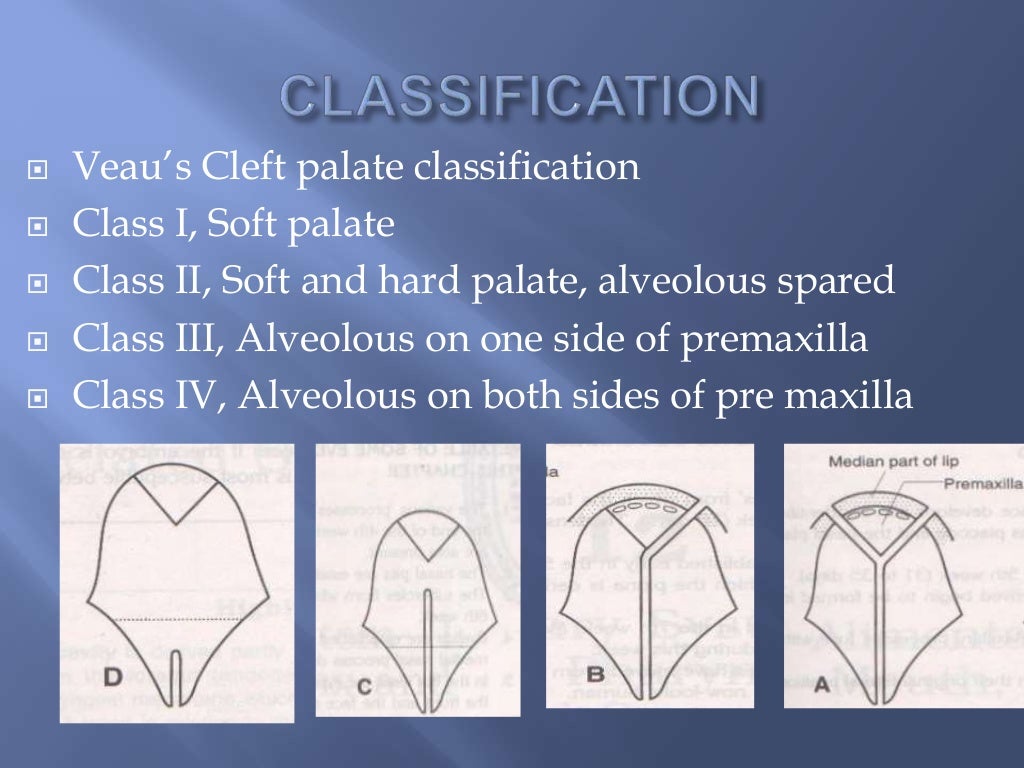 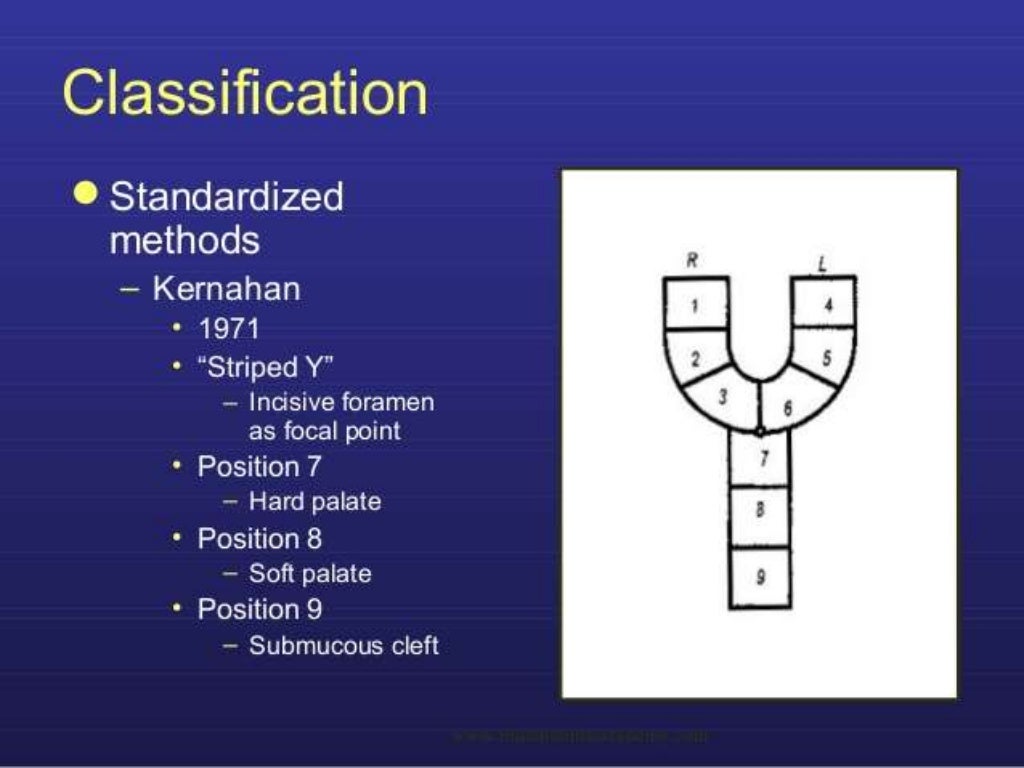 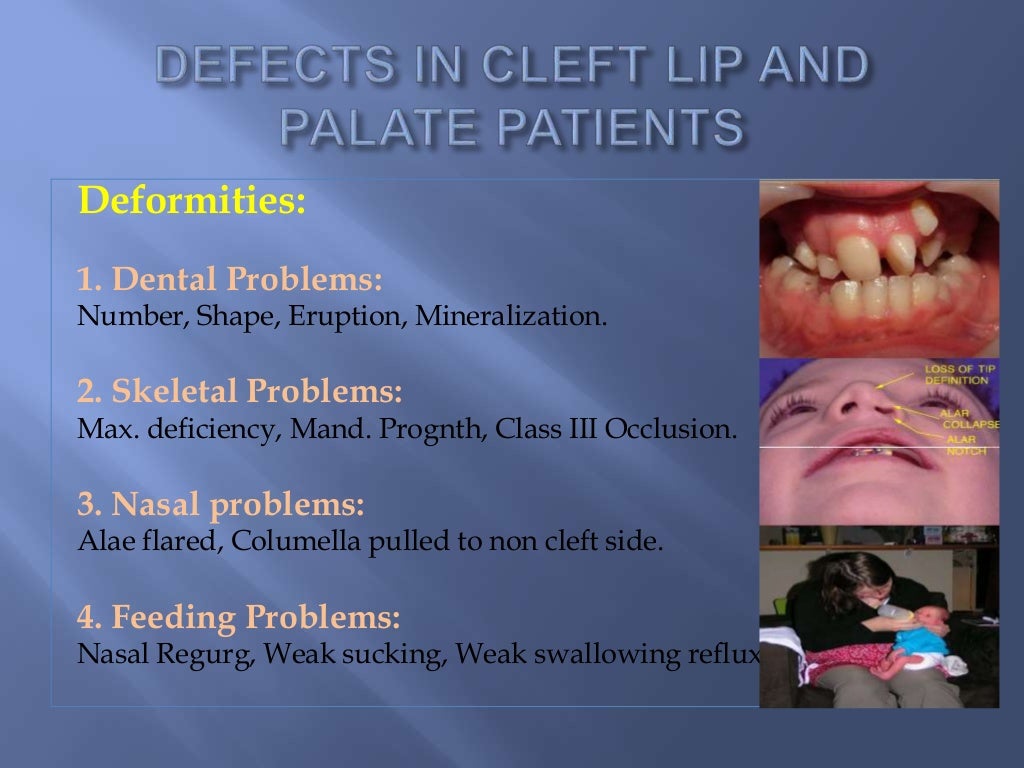 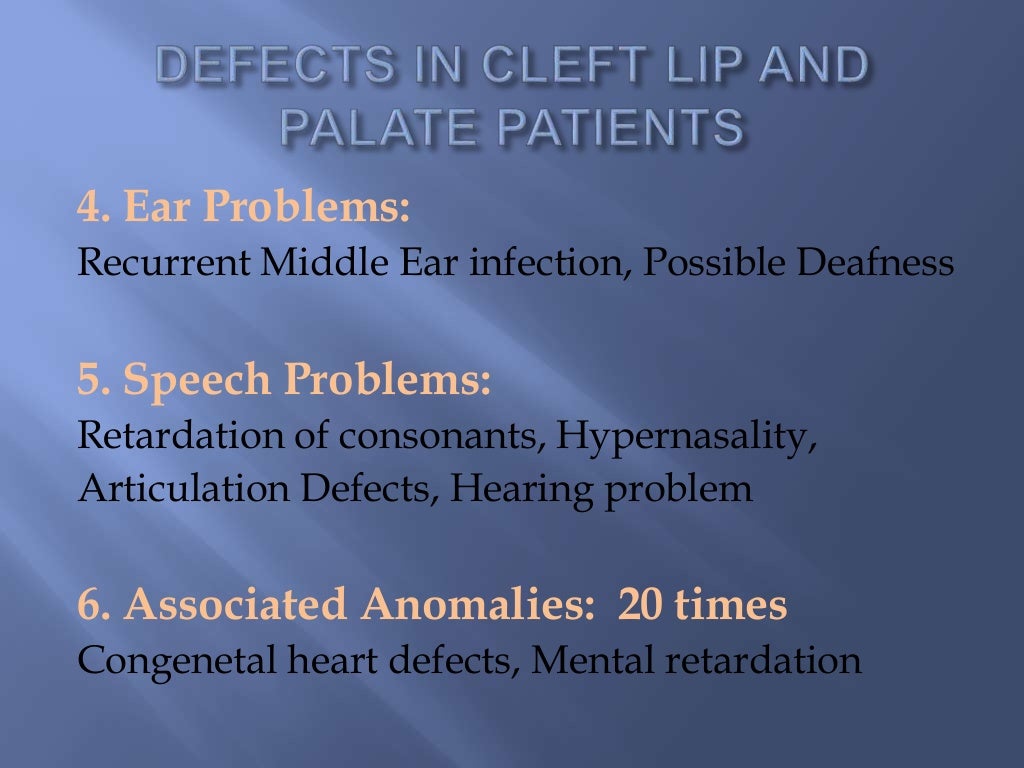 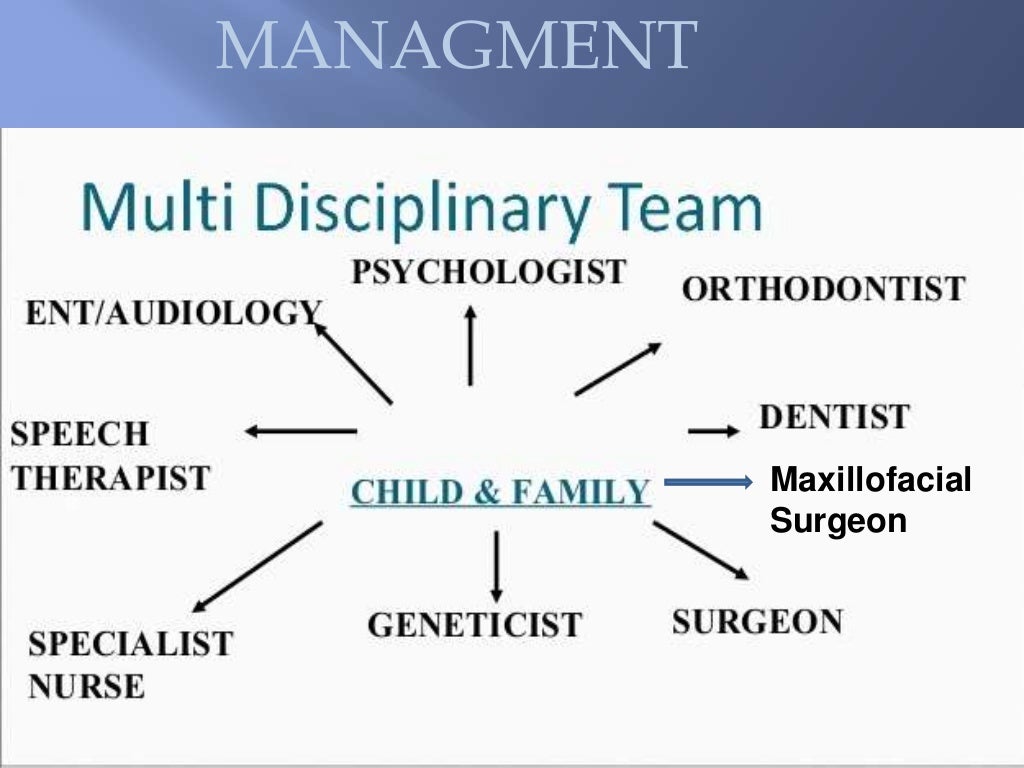 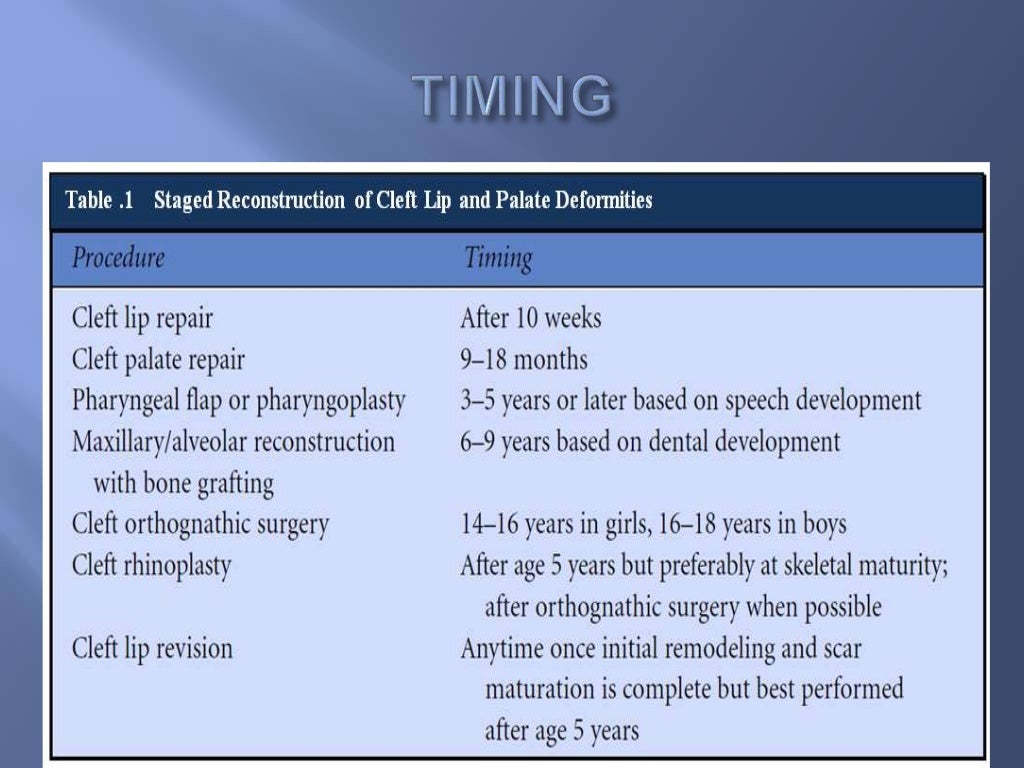 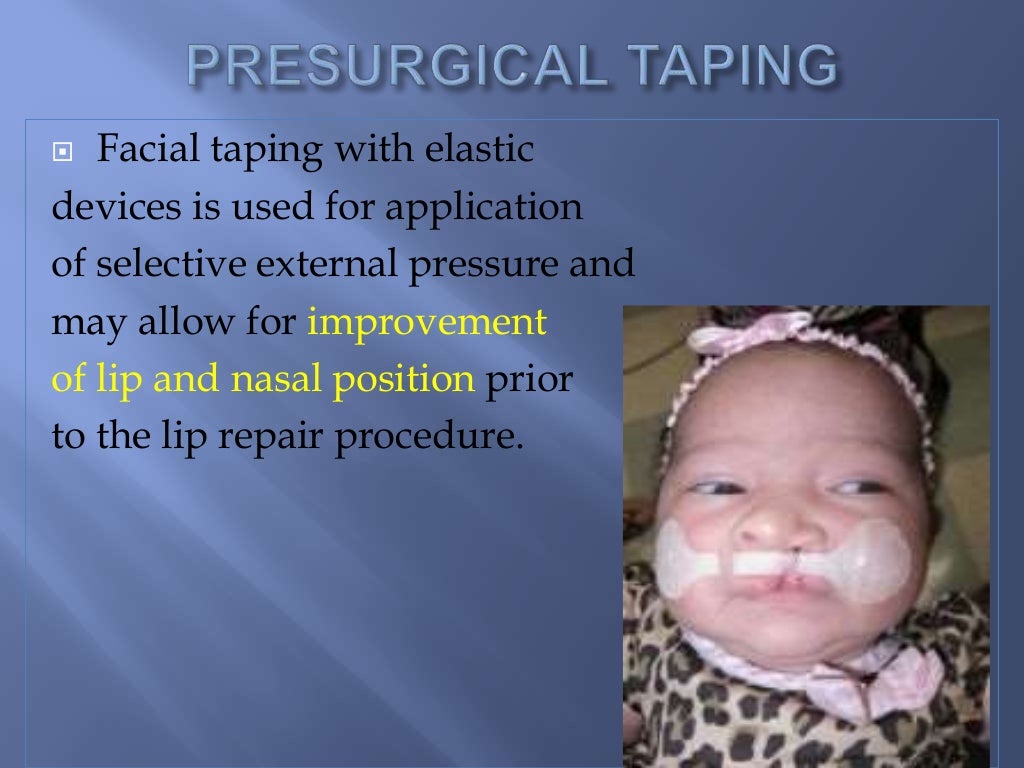 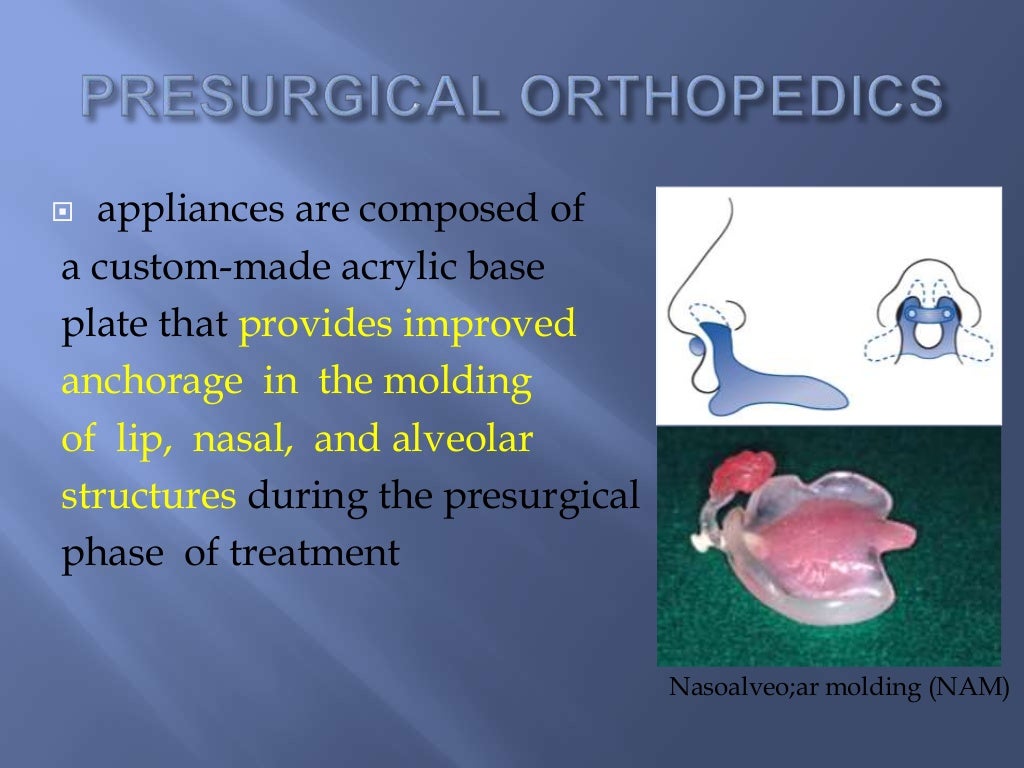 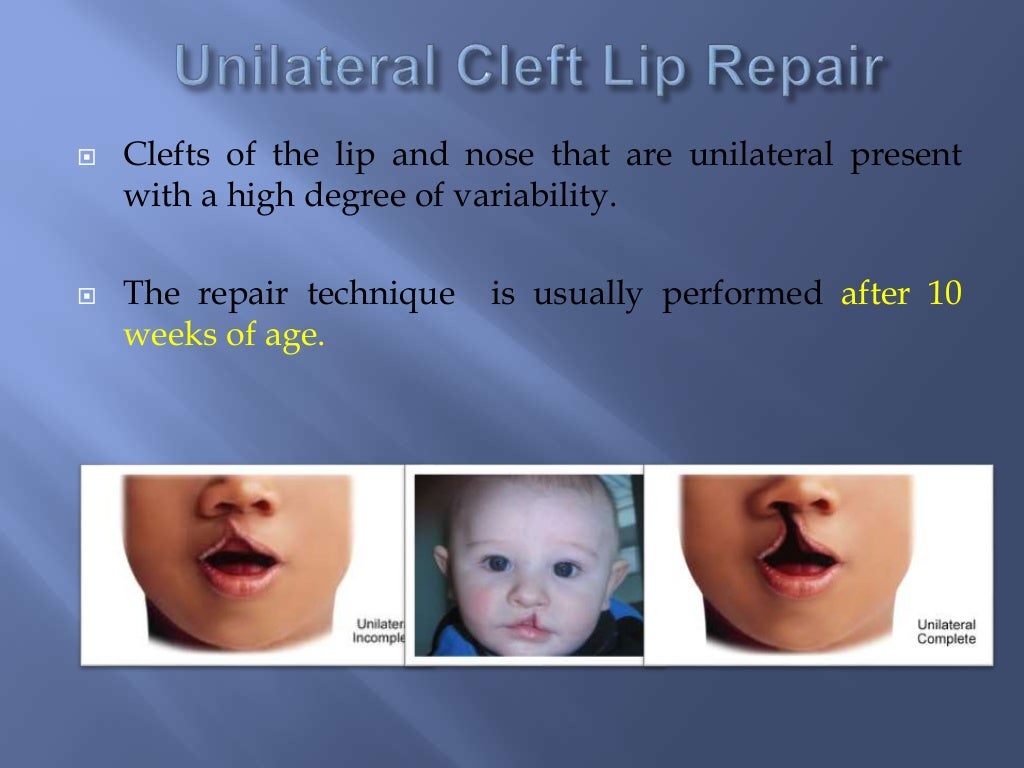 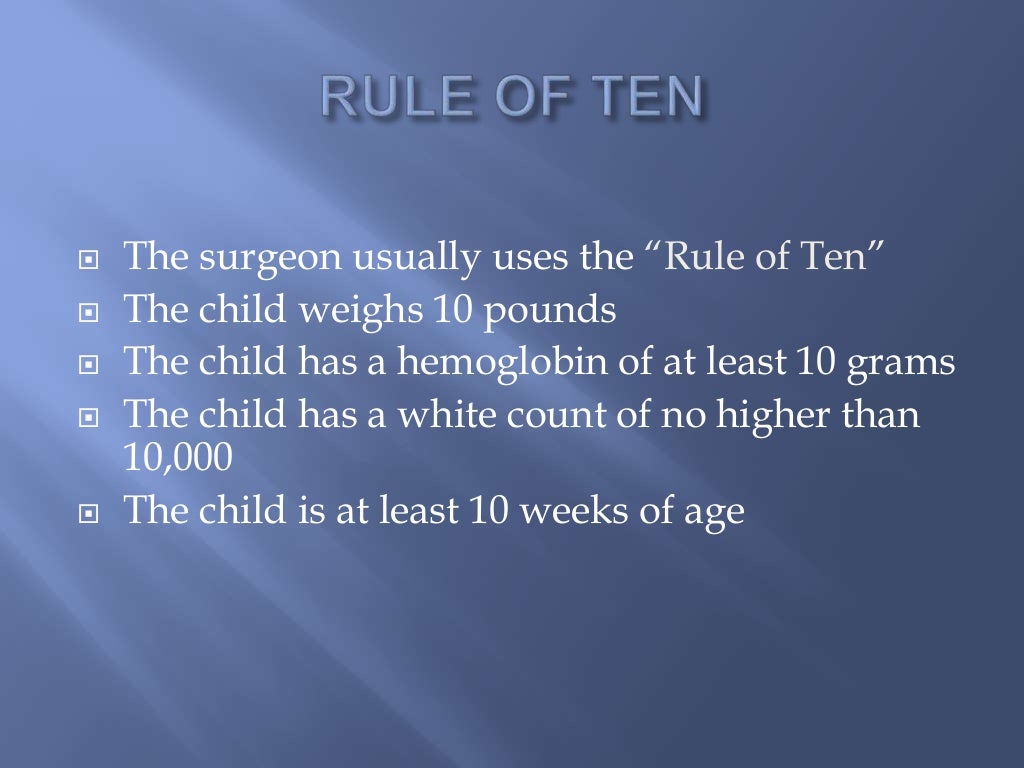 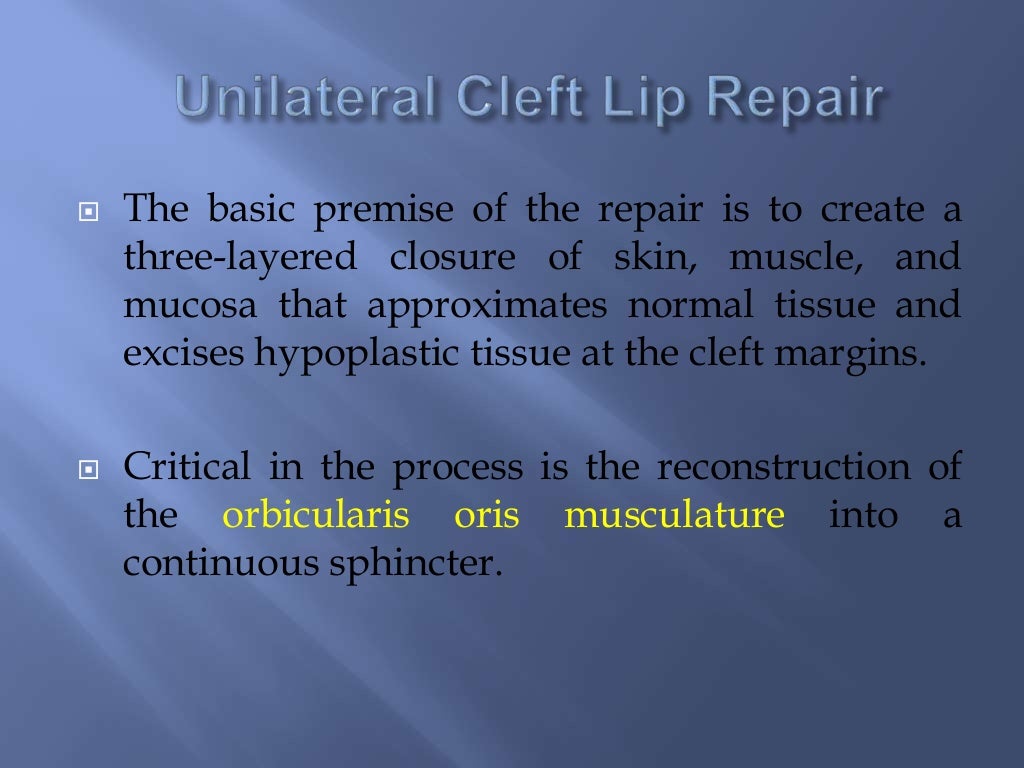 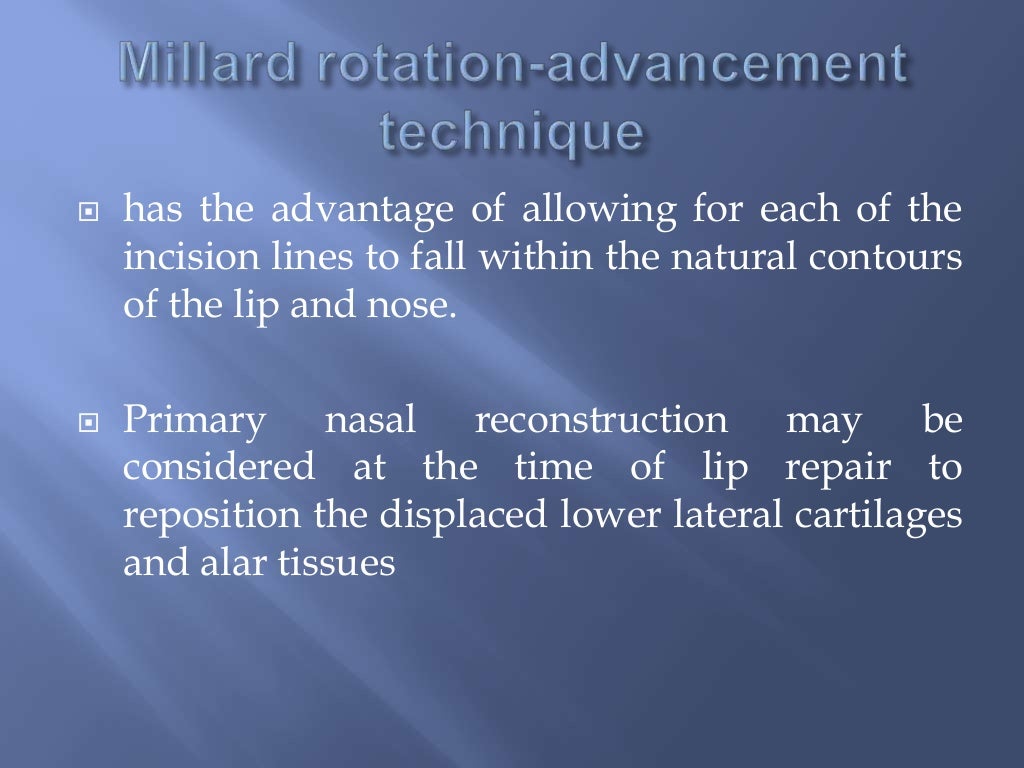 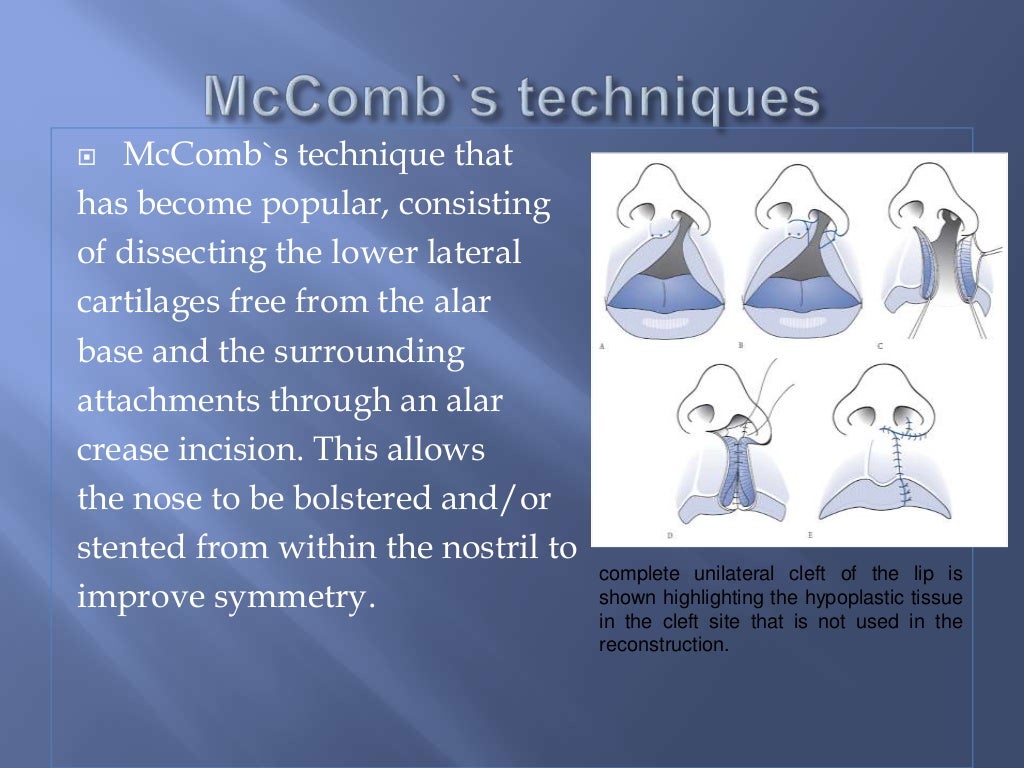